Fermionic Schwinger current in  4-d de Sitter spacetime
Takahiro Hayashinaka (RESCEU, Univ. Tokyo)
Work in preparation with：
Tomohiro Fujita (Stanford), Jun’ichi Yokoyama (RESCEU)
15, Oct. CosPA2015 in Daejeon
Outline
Background
Large scale magnetic field and magnetogenesis 
Models for magnetogenesis
Schwinger effect in de Sitter space
E.o.m. in gravitational/electric background field 
Renormalized VEV of current operator 
Summary
Magnetic field in our universe
Magnetogenesis
Modified Electromagnetism produce large fluctuation
Become large scale magnetic field today
Why modified EM?
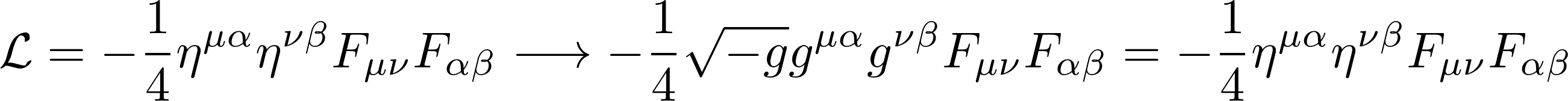 Model for magnetogenesis
Conformal invariance
No electromagnetic field generation occurs
Conformal invariance breaking model
fFF(IFF) model
Coupling between a scalar (not necessary inflaton) and EM kinetic term 
= Model with time-dependent effective coupling 
We assume the scalar field depends only on the conformal time
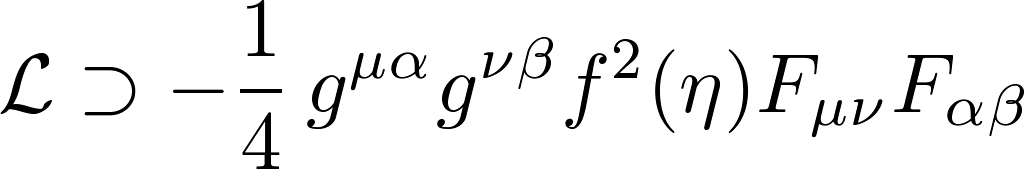 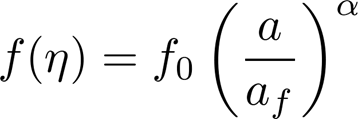 Effective coupling
Canonical variables
Effective coupling constant
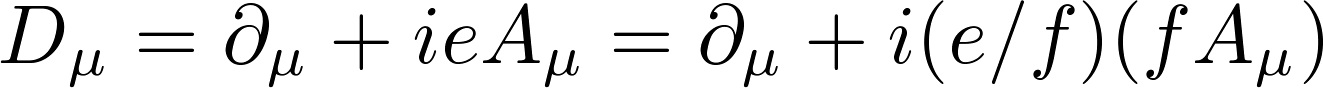 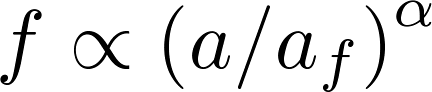 Spectrum of the EM fields produced by the fFF model
Spectrum index
E to B ratio
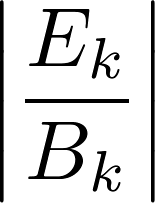 For large scale,
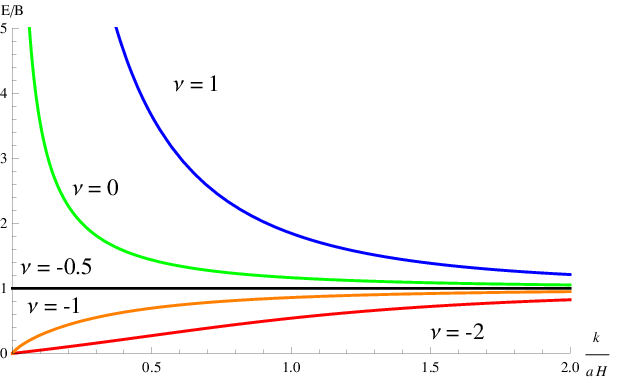 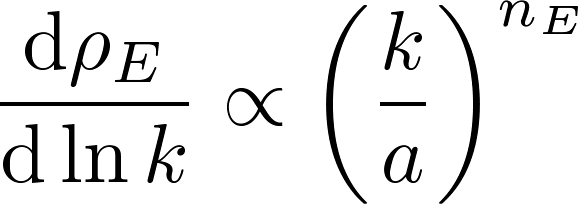 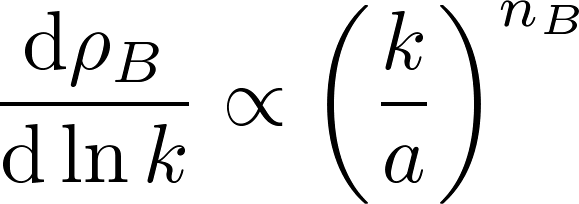 n(α)
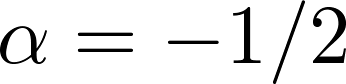 α
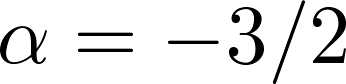 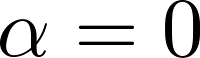 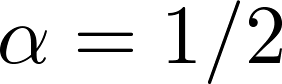 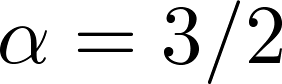 J. Martin, J. Yokoyama, JCAP 01 025 (2008)
Problem of the fFF model
Strong coupling region 
→ calculation is not reliable. 
Weak coupling region
→ produce electric field too much, not magnetic field
Called “backreaction problem” because it breaks the inflation.

However, Schwinger effect (charged particle production) may be effective when the strong electric field exists.
V. Demozzi, V. Mukhanov, H. Rubinstein, JCAP 08, 025 (2009)
Schwinger Effect
One of  the non-perturbative QED effect
Strong backgraound fields can produce particles from vacuum.
Schwinger’s original discussion (1951)
Determine the effective lagrangian (EH Lagrangian) from QED action.



Imaginary part of the effective action occurs.
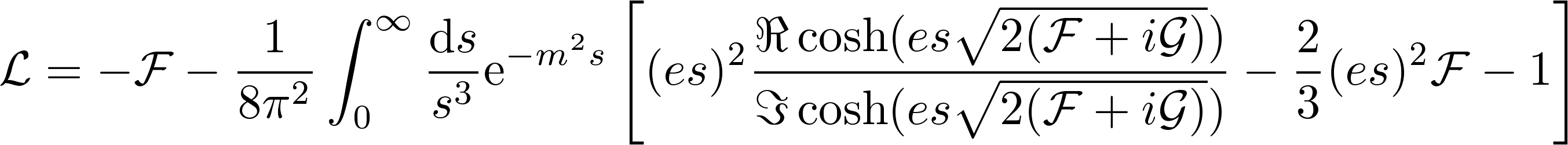 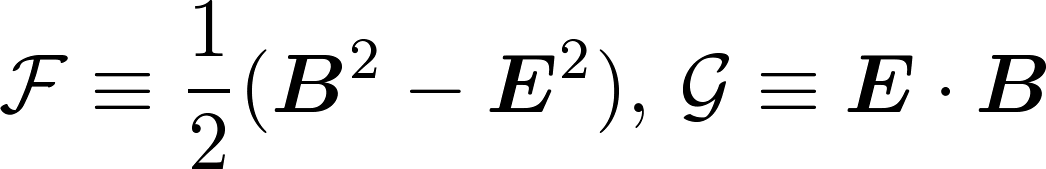 Effective action
（　　　　　　　　　　　　　　　　　　　）
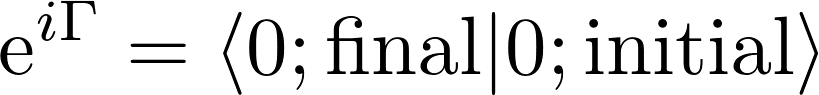 Physics of particle production (in Minkowski)
Electric field Energy
Particle energy
E
Induced Current
The produced particles run along the electric background field, then the electrical current is induced.
We consider following analytic case
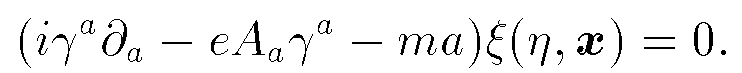 Dirac eq.
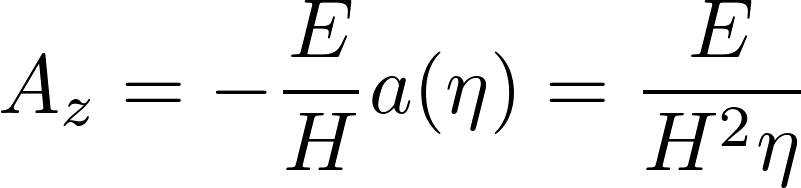 Background field
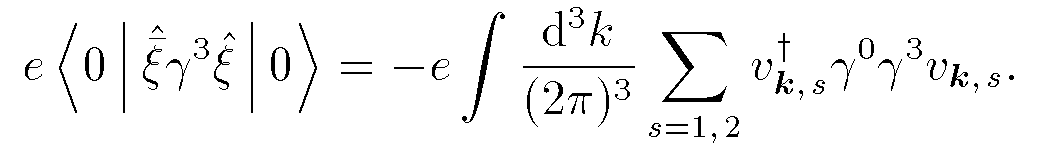 Induced current
Adiabatic subtraction
Solution of the Dirac eq.


is used to evaluate the VEV of the induced current and this is indeed (UV-) divergent. To renormalize it, we subtract the adiabatic expansion (also known as WKB exoansion) of the quantity.
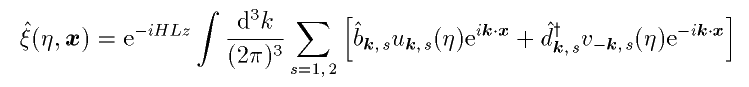 WKB solution for Fermion
e.o.m. for the mode function (KG type equation for the Dirac) is given by

Usual ansatz for WKB expansion                                   does not work.
The correct ansatz of the WKB expansion is given by 


and this gives the correct behavior in large momentum limit.
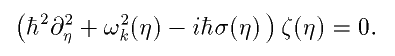 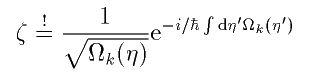 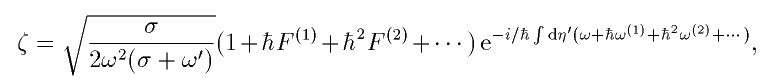 Induced Current 1
VEV of the current induced by charged scalar in 2 dimensional dS spacetime
M. Fröb et al.  JCAP 1404 (2014) 009
M. Fröb et al. (2014)
Induced Current 2
VEV of the current induced by charged scalar in 4 dimensional dS spacetime
Kobayashi, Afshordi, JHEP 1410 (2014) 166
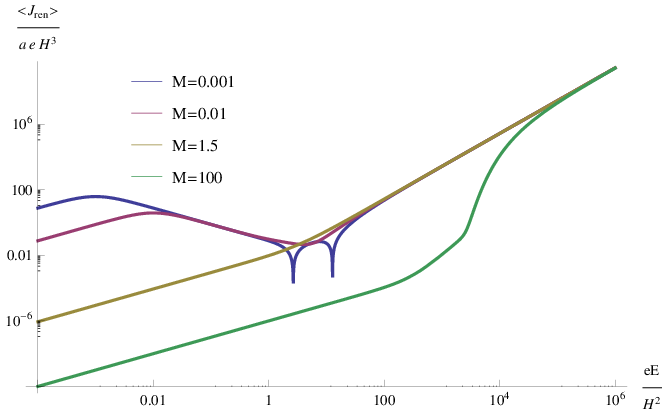 Negative current!
Induced Current 3
VEV of the current induced by Dirac fermion in 2 dimensional dS spacetime
C. Stahl et al. arXiv:1507.01686
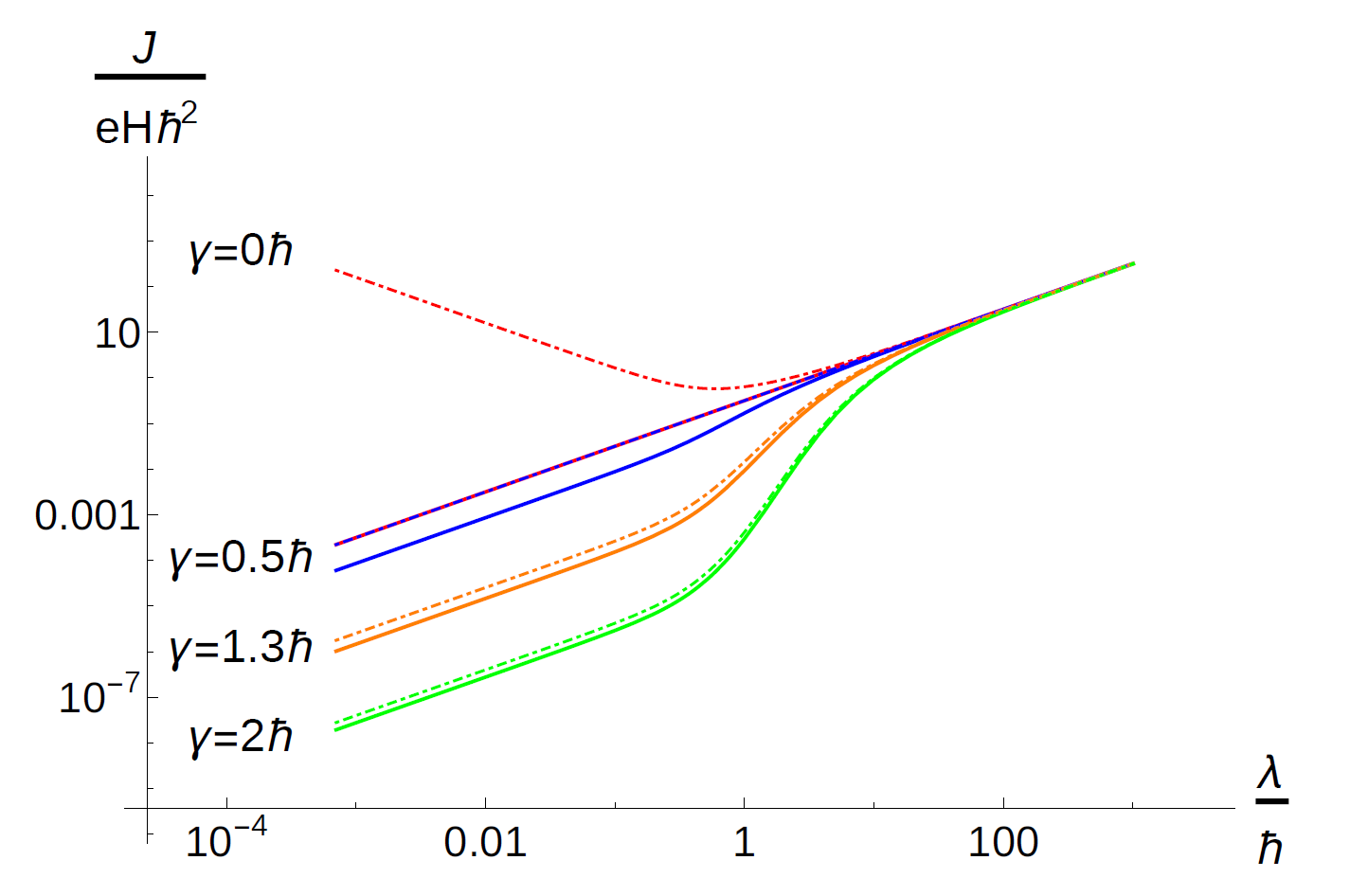 No IR hyperconductivity
Solid line     : Fermion
Dotted line : Boson
C. Stahl et al. (2015)
Induced Current 4 - preliminary
VEV of the current induced by Dirac femrmion in 4 dimensional dS spacetime
now proceeding
We find the negative current also happens in this case.
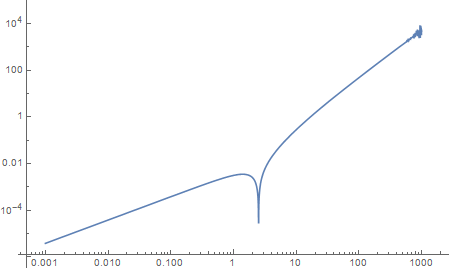 m/H=1
Summary
Inflationary magnetogenesis does not go well so far.
The over production of the electric field is the main cause.
Schwinger effect may remove the cause.

Property of Schwinger effect in dS spacetime is quite different from that in Minkowski spacetime. 
Even the negative current appears in 4-dimensional case regardless of the spin of the charged particle .